Public policy -  Introduction, principles, and values
Slido https://app.sli.do/event/dgbJ7X2gE1RWqj4p3XfEyN
#2582010
BPV_AIPP
Week 1
1
Sep 27, 2023
Public Policy is a relatively new discipline (see in Potucek, Martin, and Lance T. LeLoup. "Approaches to public policy in Central and Eastern Europe,[w:]." Public Policy in Central and Eastern Europe: Theories, Methods, Practices (2003).)
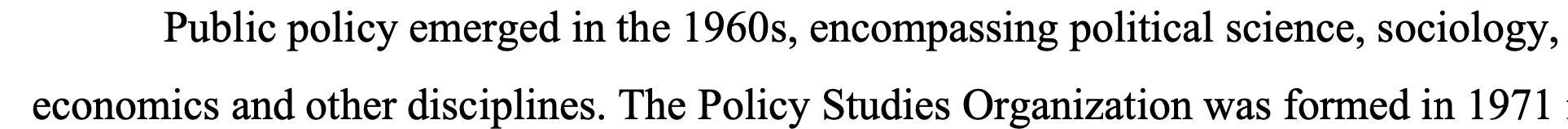 2
Define footer – presentation title / department
Main activities that were part of the exercise of state power even in ancient empires:
provision of land, water, water supply, 
quantifying the benefits of public works in the construction of canals, bridges, roads, 
creation and accounting for social funds, 
collection and counting of taxes and charges, 
organizing inventory inventory, 
setting deadlines for markets, for the most important agricultural works, etc. 
developing knowledge, creating flows of information
judicial power, repressive functions, defence (expansion)
Two fundamental questions & values
What's more? Individual? Collective?
What’s Good?

Values in Public policy.
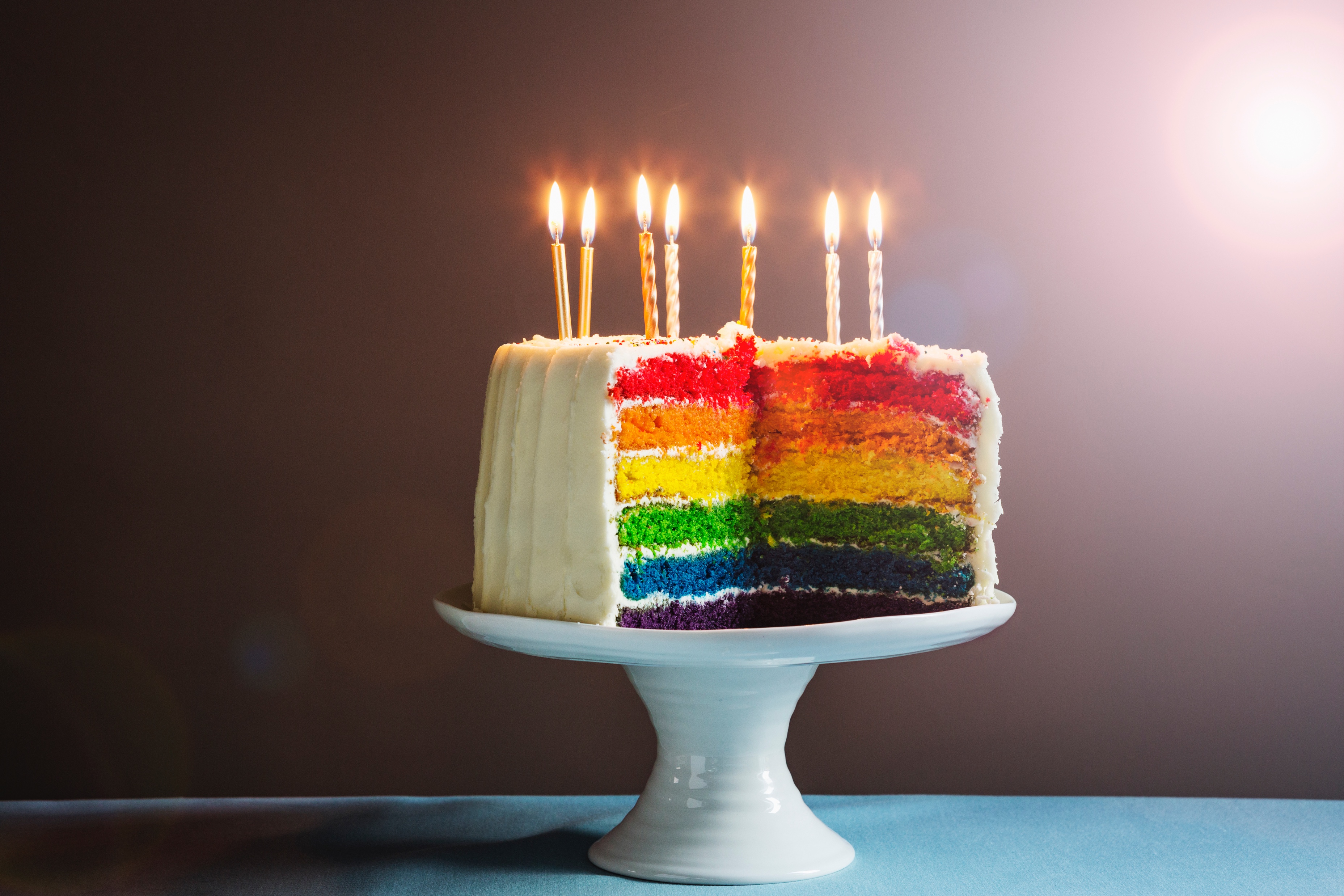 4
Define footer – presentation title / department
What's more? Individual? Collective?
Try to answer the question for yourself: what is the relationship between the individual and the community, between ME and THEM, or in the words of Etzioni, between me and us? And WHO is “them” or “us” anyway?
Is society a sum of individuals or more than that, a real entity capable of "making decisions", having interests, defining goals? Is the purpose and essence of an individual's position purely that they are members of a particular community, some collective entity, whether community, nation, race or class?
5
Define footer – presentation title / department
Plato replies in this context, "you are created for the salvation of the whole, the whole is not here for your salvation".
After all, even another ancient thinker, Aristotle, has no doubt that man is a "social animal" who would not be able to survive other than in the community.
Hegel speaks of the subordination of individuals to the "moral whole" – the state (there). So are there societal needs, the public interest? If so, what is his priority or should he have? Social or individual benefit? Is there a contradiction between them?
6
Define footer – presentation title / department
Or the approach that encourages the collective over the individual is fundamentally flawed. Real beings are purely individuals, and society is pure: "derived mental abstraction (which) cannot have any goals or interests or benefits" (Kinkor, 2000, p. 60)? The individual is then both a purpose and a benchmark, individuals (citizens) are the ones who decide individually or in groups on the allocation of resources, institutions and rules. 
Get to the Slido https://app.sli.do/event/dgbJ7X2gE1RWqj4p3XfEyN
#2582010
7
Define footer – presentation title / department
Well, the answer is up to you, however
The answer is important for our ability to understand and anticipate what’s going on and also to evaluate policies. For example, it is crucial for practical public policy whether the idea of independent individuals making their own decisions (e.g. Buchanan, 1998) or a concept that primarily regards individuals as members of "social entity", which largely encloses individual decisions, is more likely to be closer.
8
Define footer – presentation title / department
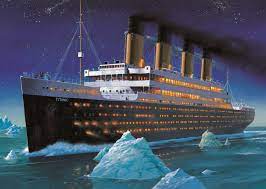 What’s Good?
9
Subjective good
10
Objective good
11
Conclusion
12
Values in the context of Public Policy
Values are reflected in the definition of social problems and related public interests, in the content of ideologies, public policy doctrines, programmes and norms. They influence the choice and use of public policy instruments. They orient the activities of the actors. They enter into the processes of upbringing, indoctrination or persuasion.
13
Main concepts:
Human rights (civil, political, social;… égalité, liberté, fraternité)
Typical conflicts (now or in the future, eguity x performance)
Ideology (comprehensive value system) 

Readings (both available in IS):
M.Potucek: Dimensions of Public Policy
www.martinpotucek.cz/index.php?option=com_rubberdoc&view=doc&id=7&format=raw 
B. Steenhuisen: Studying values in public policy: comparing five approaches
https://repository.tudelft.nl/islandora/object/uuid%3Ad3f36d00-f8d4-48d4-8f6b-21af3006b25b?collection=research
14